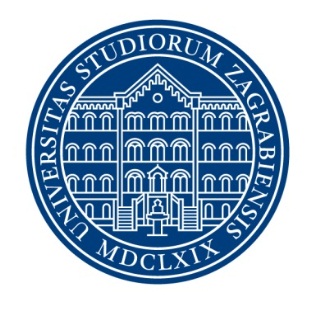 Kratki osvrt na provedbu Bolonjskog procesa u Hrvatskoj
Prof.dr.sc. Blaženka Divjak, prorektorica 
Sveučilište u Zagrebu
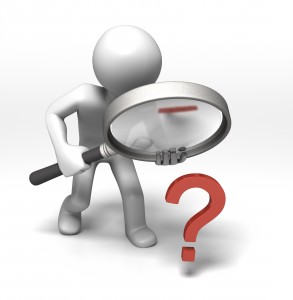 Referenta točka
ZAKLJUČCI KONFERENCIJE „Reforma visokog obrazovanja: inventura 2010.“
9. i 10. travnja 2010. Sveučilište u Zagrebu, Fakultet organizacije i informatike
Poziv na zajedničko kritičko čitanje Zaključaka
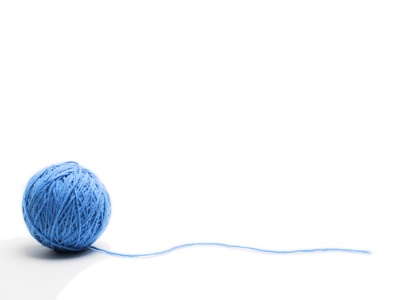 Tema I: preddiplomski i diplomski studiji (I)
Konferencija – izuzetno potrebna  - treba ih redovito održavati 
pozitivan trend u smislu povećane prolaznosti studenata, skraćivanja vremena završetka studija i povećanja ulaza u tercijarno obrazovanje  - i dalje… 
Dovodi do nepovoljnog omjera studenata i nastavnika 
Unaprjeđenje nastavnih metoda   e-učenje
potrebno je sustavno prikupljati podatke – ISVU i mnogi drugi IS, ipak Excel osnovni alat
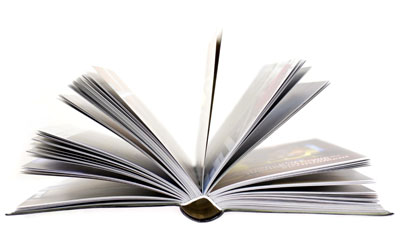 Tema I: preddiplomski i diplomski studiji (II)
reforma je visokog obrazovanja pridonijela suočavanju sa slabostima obrazovnog sustava u Hrvatskoj, ali i pozitivnoj promjeni odnosa prema studentima – u strategijama “student u središtu procesa obrazovanja” , ali u stvarnosti  ?

 veliki broj studijskih programa, nepotrebno su se usitnili predmeti i opteretili nastavnici velikim brojem predmeta što otežava studiranje i negativno utječe na kvalitetu obrazovanja – još i gore, jer se i broj institucija VO povećao
je li bilo kakvo visoko obrazovanje bolje od nikakvog?
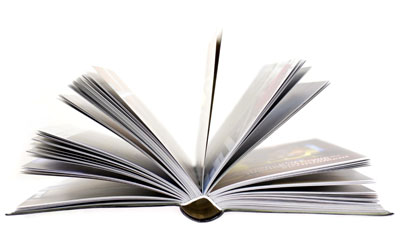 [Speaker Notes: Dodatna edukacija sveučilišnih nastavnika u nastavničkim vještinama – Ne, hvala.]
Tema I: preddiplomski i diplomski studiji (III)
nisu u potpunosti uspostavljeni mehanizmi osiguravanja kvalitete obrazovanja – unutarnja, vanjska, internacionalna vrednovanja , što je s kvalitetom? 

 kako se treba koristiti rezultatima studentske ankete u svrhu podizanja kvalitete? – mali pomaci 
svrsishodnog uvođenja ishoda učenja studijskih programa koji u povezanosti sa studentskim opterećenjem, nastavnim metodama te sustavom praćenja i ocjenjivanja studenata omogućuju razvoj i definiranje kompetencija studenata 
	pomaci u formalnim zahtjevima Dopunska isprava

prepoznatljivost prvostupnika i magistara struke 
	na tržištu rada 
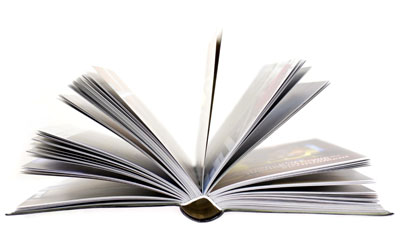 [Speaker Notes: Dodatna edukacija sveučilišnih nastavnika u nastavničkim vještinama – Ne, hvala.]
Tema I: preddiplomski i diplomski studiji (IV)
Stalnom obrazovanju nastavnika vezanom za kvalitetu nastavnog procesa 
Dodatna edukacija sveučilišnih nastavnika u nastavničkim vještinama? – Ne, hvala.   Sveučilište u Zagrebu osnovalo centar za unaprjeđenje nastavničkih kompetencija 

 informiranju i dijalogu s poslodavcima i gospodarstvenicima, ali i javnim službama i poduzećima koja bi trebalo obvezati na prepoznavanje kompetencija prvostupnika 
	kriza je izgovor za sve

važna je i suradnja s resornim ministarstvom, 
	 izostanak predstavnika MZOŠ-a ?
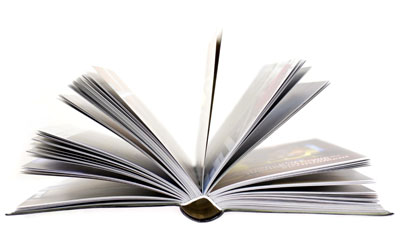 Tema I: preddiplomski i diplomski studiji (V)
Potrebna je jasna nacionalna strategija razvoja visokog obrazovanja u Hrvatskoj, a kada govorimo o visokim učilištima, na institucionalnoj je razini ključno nadahnuto vodstvo s jasnom vizijom i strategijom razvoja, kao i sposobnošću prepoznavanja svojih komparativnih prednosti. 
Izrađuje se nacionalna strategija … Čemu će ona služiti? 
U tom procesu moraju zajedno djelovati, ali zasebno preuzimati odgovornost za kvalitetu u svojoj nadležnosti Nacionalno vijeće za visoko obrazovanje, Agencija za znanost i visoko obrazovanje, Ministarstvo znanosti, obrazovanja i športa i visoka učilišta kako bi se prepoznali razvojni prioriteti, ali i osigurala financijska sredstva za provedbu. 
Reakreditacijska mišljenja, pisma očekivanja  – koje će biti posljedice? 

mobilnost nastavnika i studenata 
Sveučilište u Zg – godišnje se udvostručuje mobilnost
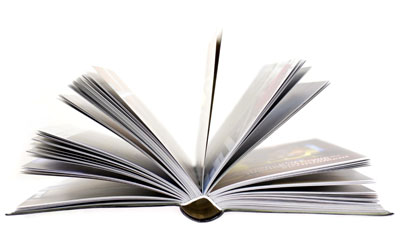 Tema II: financiranje sveučilišta (I)
kreiranje dugoročne strategije razvoja visokog obrazovanja s jasnim kriterijima i prioritetima koji će biti usuglašeni sa svim dionicima 
kontinuirano raditi na poboljšanju sustava studentskog standarda i razvoju studentskih službi (student services)
Uređivanje subvencija za prehranu 
SvZg – Centar za savjetovanje i podršku studentima
Shvaćanje visokog učilišta kao samo jedne u nizu institucija koje doprinose visokim rashodima državnog proračuna znači negiranje njegove važne uloge u socioekonomskom okružju. Ipak, i visoka učilišta trebaju uravnotežiti svoje poslovanje, naravno bez ugrožavanja svoga akademskog doprinosa. 
Kritična situacija 
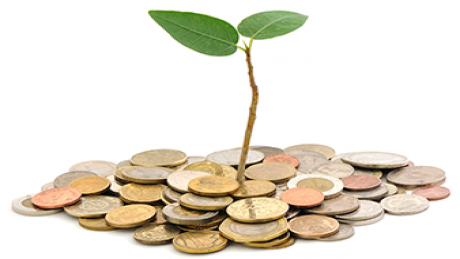 Kako dalje?
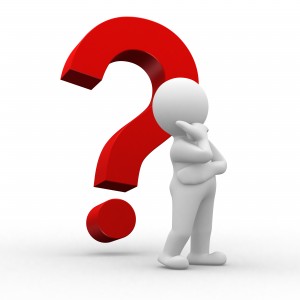 Razmjena iskustava je važna
Što Hrvatskoj treba? – koga to pitati?
Prepoznatljivost kvalifikacija na tržištu rada? 
Dijalog, ali i otvorenost za inovativna rješenja 
Inzistirati na zadovoljavanju minimalnih standarda kvalitete, ali i promicanju kulture kvalitete 
Što je to kultura kvalitete? 
Nije dovoljno promijeniti strukturu studija, važno je sada razmišljati o suštini (ishodi učenja, metode učenja i poučavanja, e-učenje)
Sveučilišni nastavnik također treba učiti 
Preuzimanje odgovornost i na različitim razinama 
Međunarodna usporedivost s dobrim sveučilištima – prava mjera 
Bez prepoznavanja sveučilišta kao javnog dobra koje zaslužuje javnu brigu nema razvoja 
Raspravljati o suštinskim stvarima otvoreno i konstruktivno
Hvala
Pitanja, diskusija
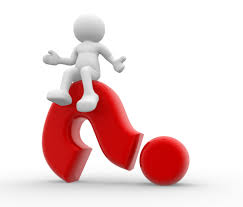